TALLER DE COMPRENSIÓN 4
Utilizo la Técnica de comprensión de Recapitular para comprender un texto
4° BÁSICO
08-04-2025
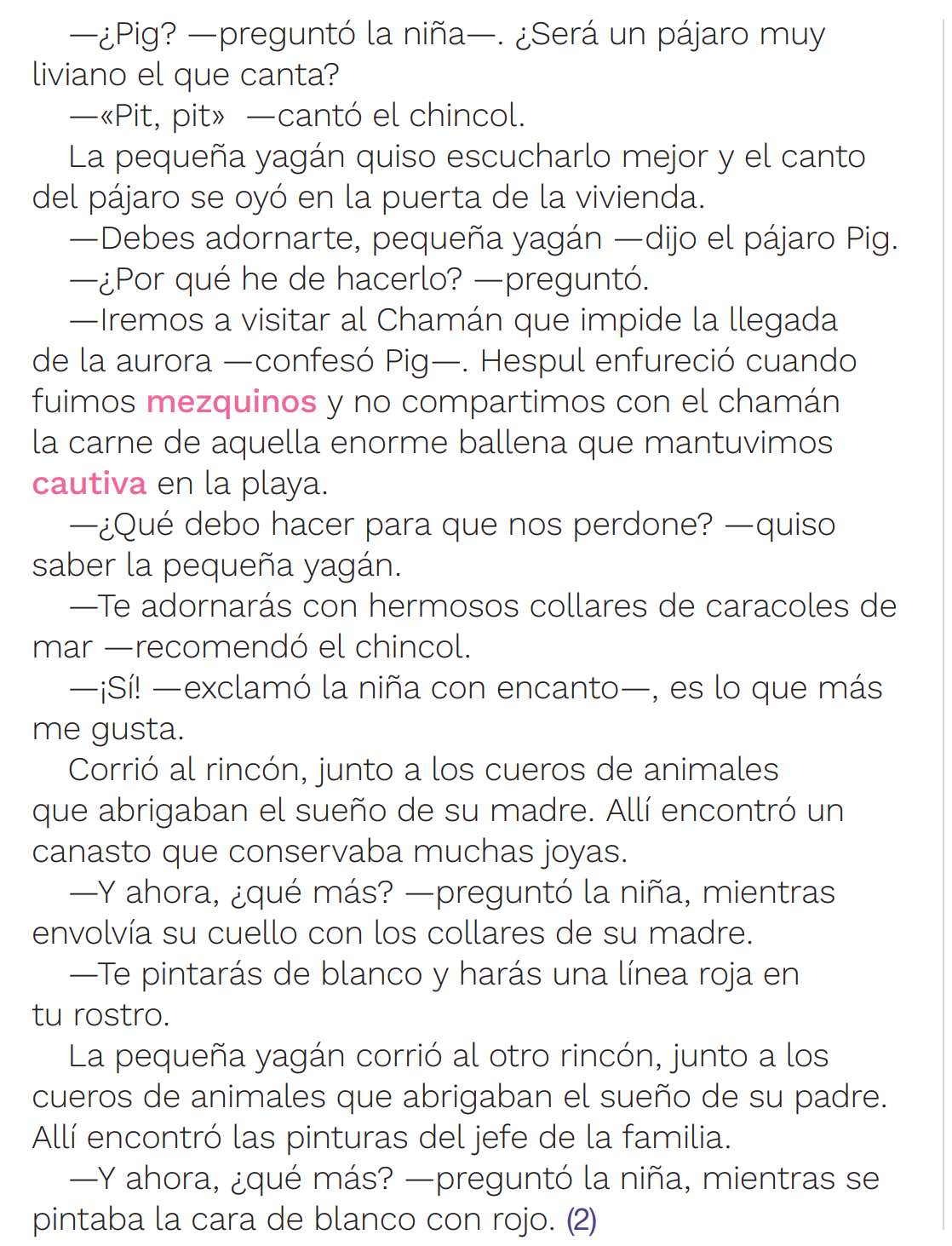 Leamos el texto de la página 22 “La pequeña yagan” :
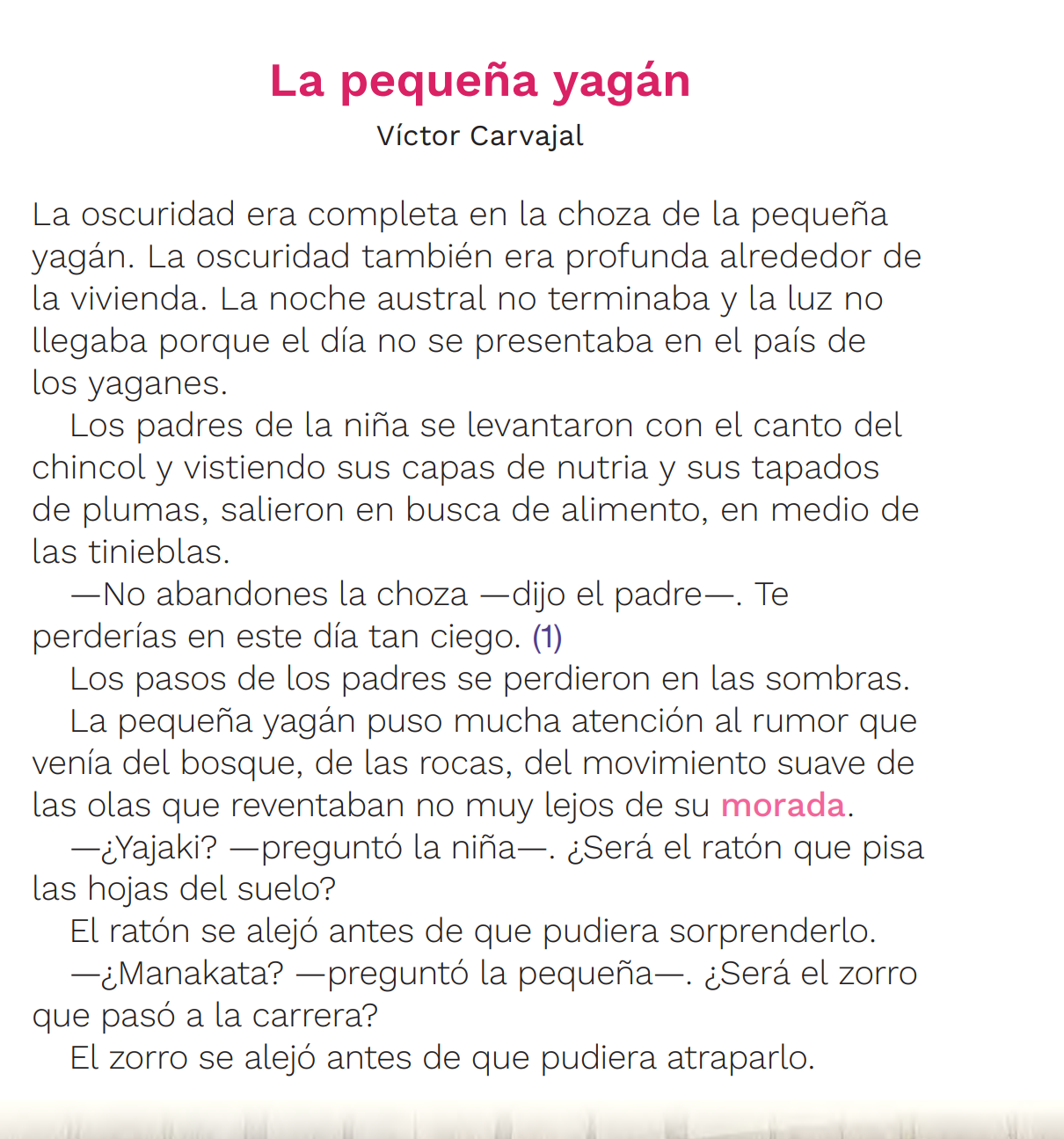 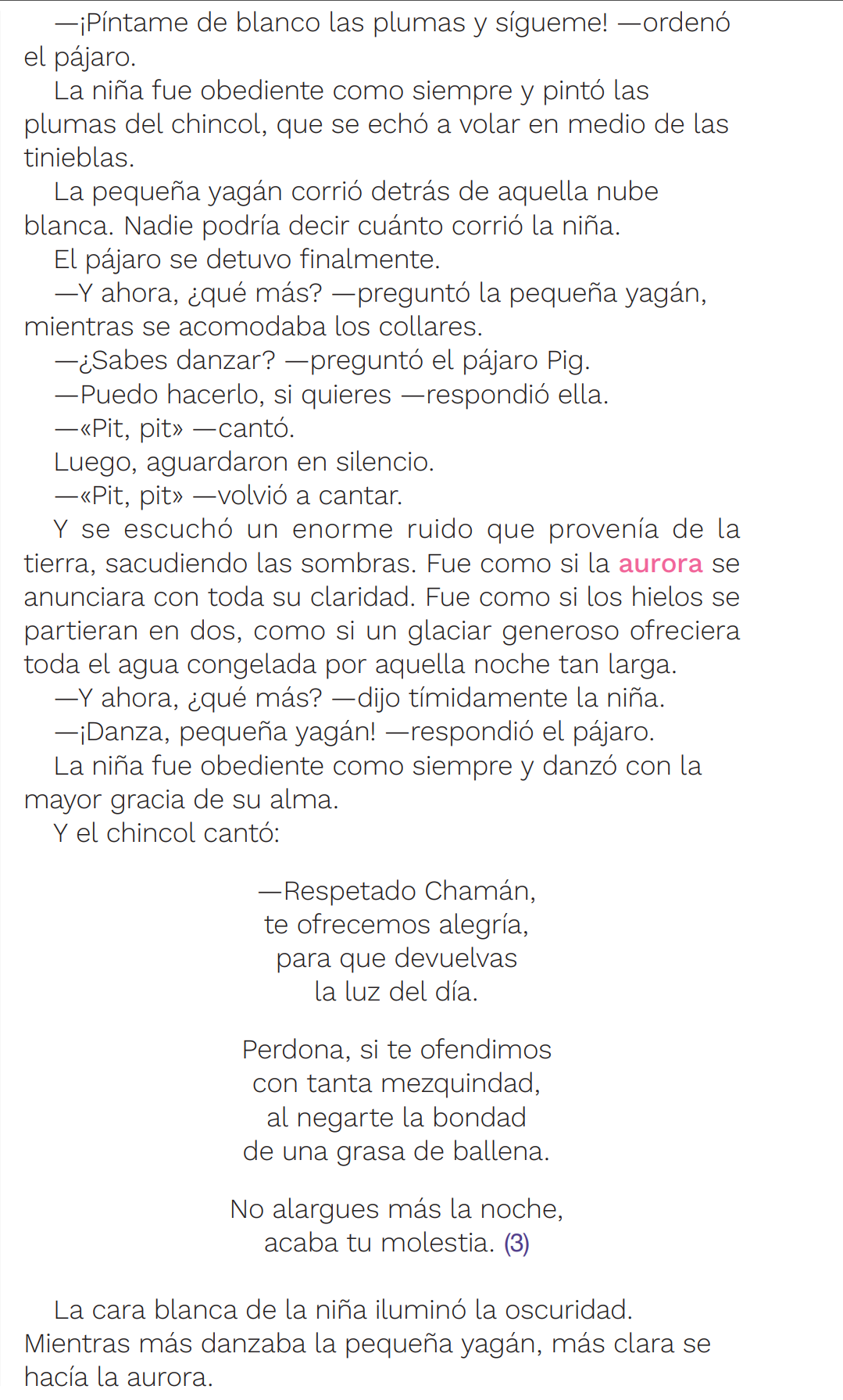 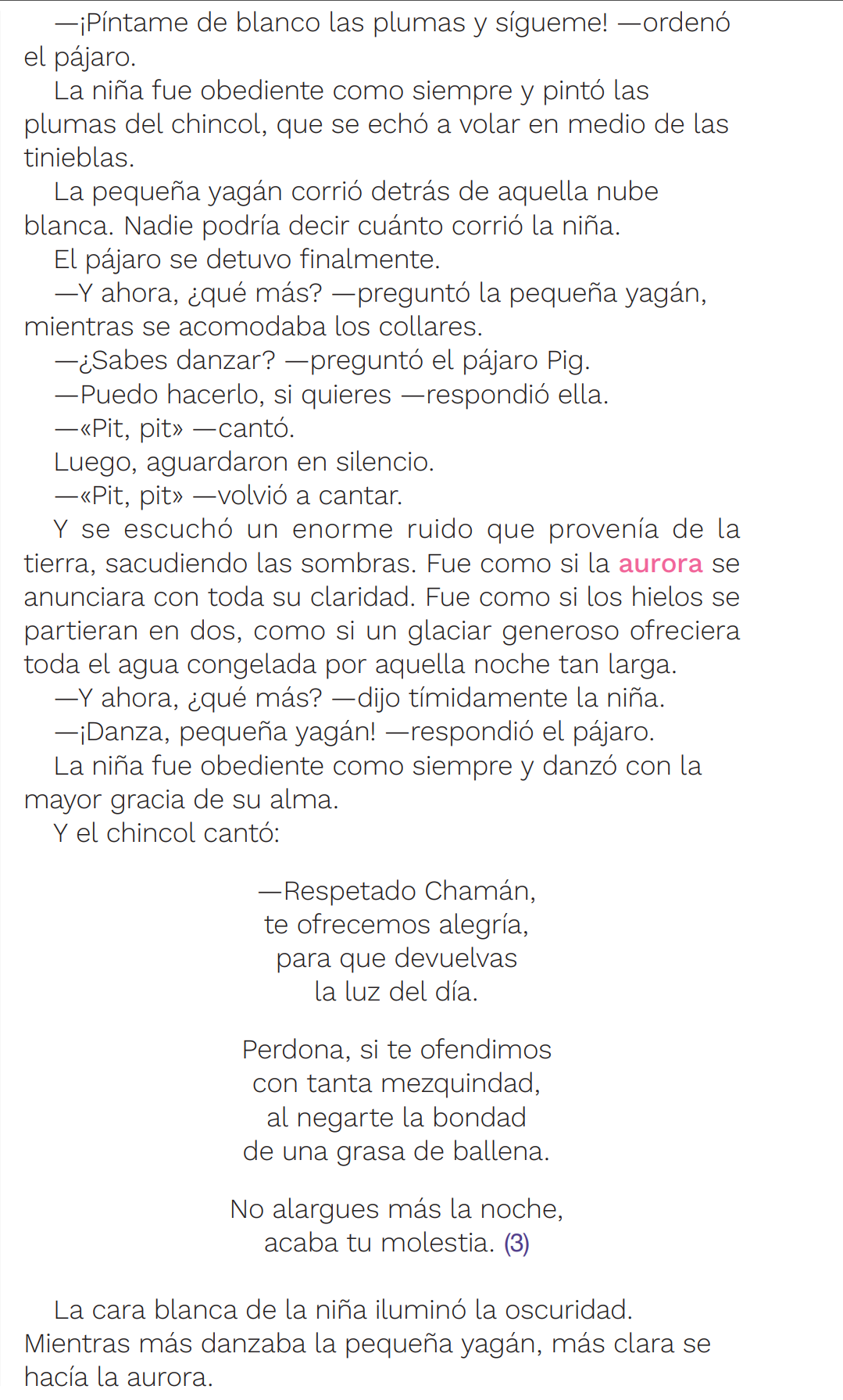 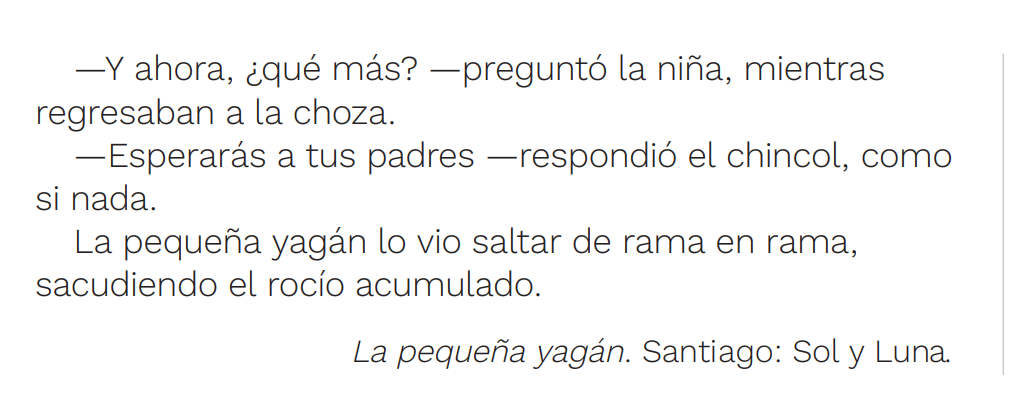 Ahora identifica los párrafos del texto encerrándolos.  Luego copia este cuadro en la hoja que te entregará la profesora y completa con la idea central de cada párrafo: